社会人になったら 結婚・子育て・マイホーム・老後に備えて
「財形貯蓄」をはじめませんか？
※赤字部分は御社の状況に合わせて記載してください。
財形貯蓄とは？
　給与やボーナスからの天引きで積み立てる貯金です。　①一般財形貯蓄、②財形年金貯蓄、③財形住宅貯蓄の３種類があり、
　当社では①②③のすべてに加入が可能です
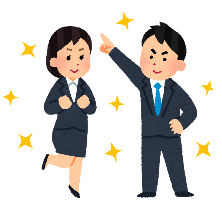 財形貯蓄のメリット
給与等からの天引きだから、手間なく確実に先取り貯蓄ができる！
月額1,000円～と手軽に始められるから、資産形成のスタートにぴったり！
財形年金貯蓄、財形住宅貯蓄なら、利子等の税制優遇措置あり！
１年以上継続し、50万円以上貯めると、住宅取得やリフォームの際に低利で安心な公的住宅ローン※を利用できる！
※ 財形融資制度
　融資額は財形貯蓄の合計残高の10倍相当（最高4,000万円）が上限です。
　継続している財形貯蓄は、一般財形、財形年金、財形住宅のどれでもOK！
　子育て世帯や、中小企業にお勤めの方には、お得な金利優遇があります。
　詳しい利用要件等は、独立行政法人 勤労者退職金共済機構のホームページを　ご覧ください。
　https://www.zaikei.taisyokukin.go.jp/service/loan/index.php
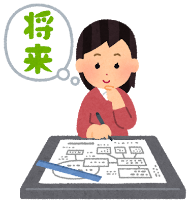 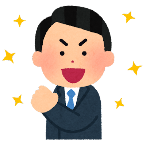 ※財形融資は、主に以下の３種類ありますので、御社の従業員がどの融資を使えるかご確認ください。

① 事業主が(独)勤労者退職金共済機構から融資を受け、その資金を勤労者に転貸する
【資金の流れ】勤労者←事業主←勤退機構

② 事業主が財形住宅金融(株)に出資している場合、勤労者が同社から融資を受ける
【資金の流れ】勤労者←財住金←勤退機構

③ ①②に該当しなくても、事業主が負担軽減措置（持家取得者も対象にした年３万円相当以上の住宅手当など）を行っていれば、勤労者が(独)住宅金融支援機構（融資対象物件が沖縄県にある場合、沖縄振興開発金融公庫）から直接融資を受けられる
【資金の流れ】勤労者←住宅機構等
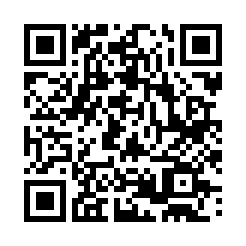 財形貯蓄の種類
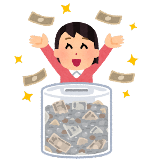 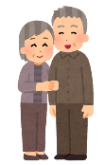 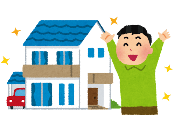 【留意事項】　財形年金（住宅）は、払い出しの制限があり、目的以外で払い出しをしてしまうと非課税の恩恵を受けられ　なくなる可能性があります。
■ 詳しくは、●●課の担当●●までお問い合わせください。
　連絡先：●●●●●●●●●●●